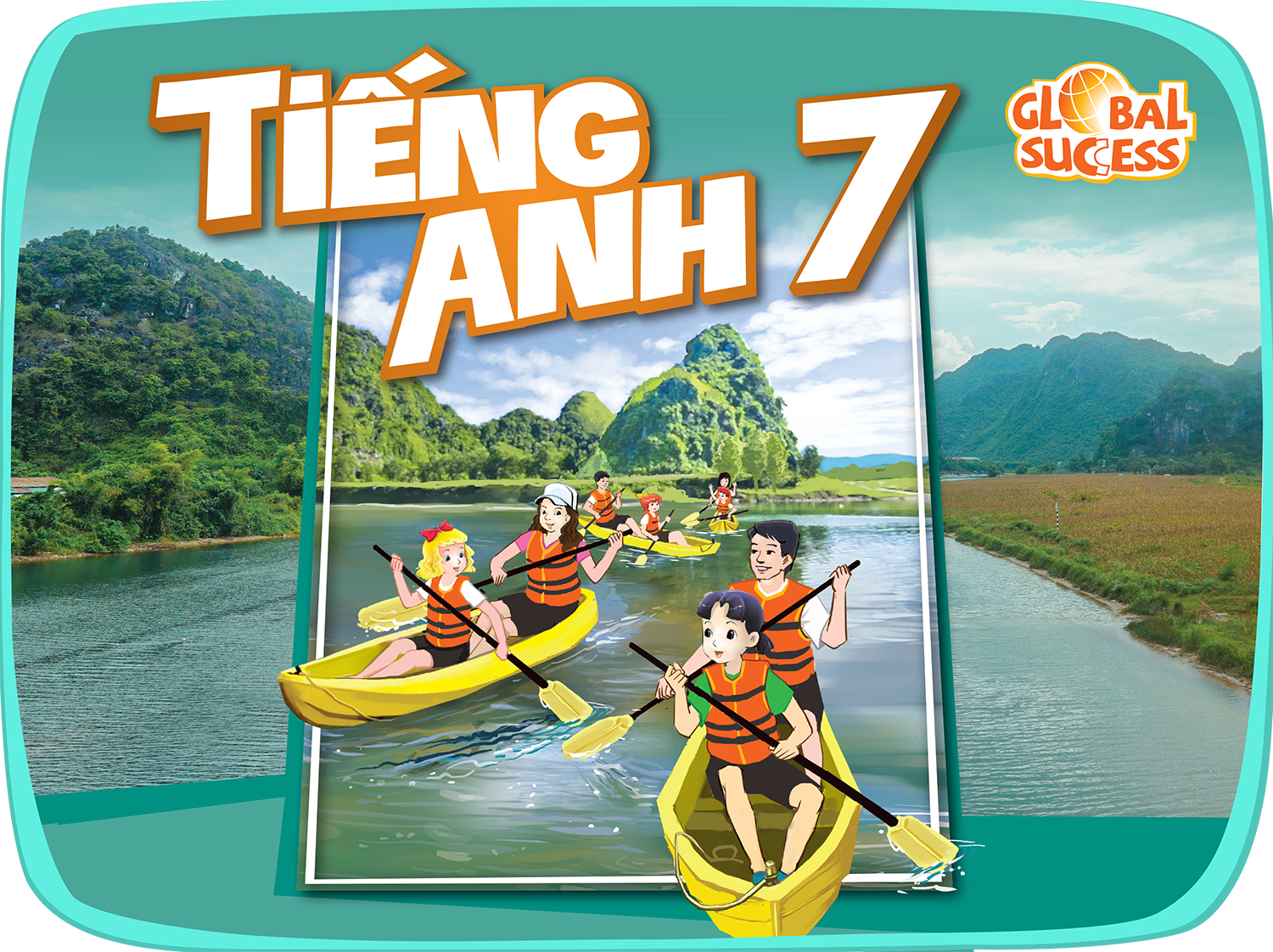 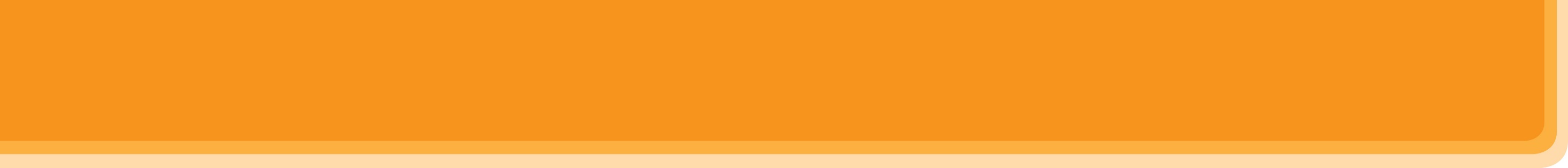 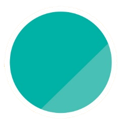 3
COMMUNITY SERVICE
Unit
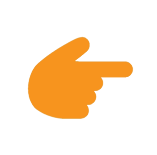 LESSON 1: GETTING STARTED
Sounds like great work!
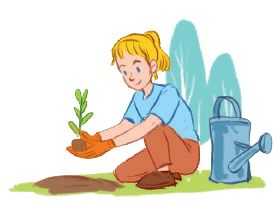 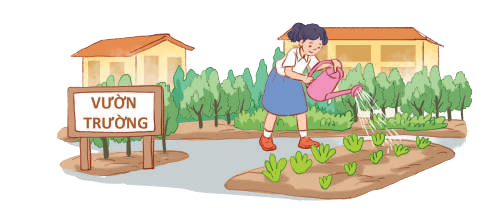 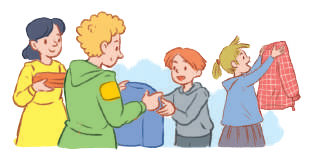 Unit
HOBBIES
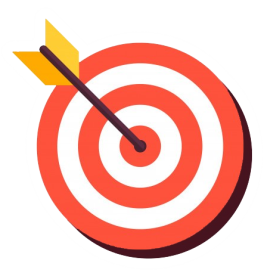 OBJECTIVES
By the end of the lesson, students will be able to:
identify the topic of the unit
use lexical items related to community activities
identify the language features that are covered in the unit
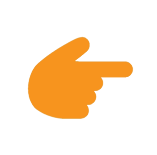 LESSON 1: GETTING STARTED
WARM-UP
Describe the picture.
Vocabulary
PRESENTATION
Task 1: Listen and read.
Task 2: Read the conversation again and tick the appropriate box.
Task 3: Complete the phrases under the pictures with the verbs below.
Task 4: Complete the sentences with the correct words or phrases below.
PRACTICE
PRODUCTION
Task 5: Vocabulary Ping-pong game
Wrap-up
Homework
CONSOLIDATION
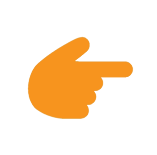 LESSON 1: GETTING STARTED
WARM-UP
Describe the picture.
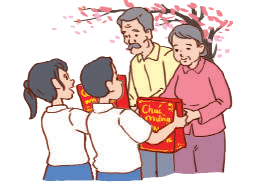 Aims of the stage:
to introduce the topic
to lead in the lesson
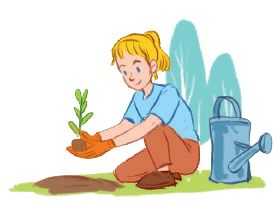 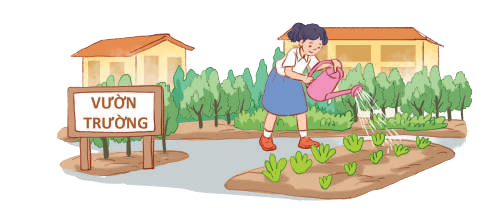 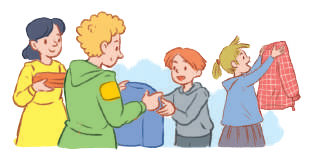 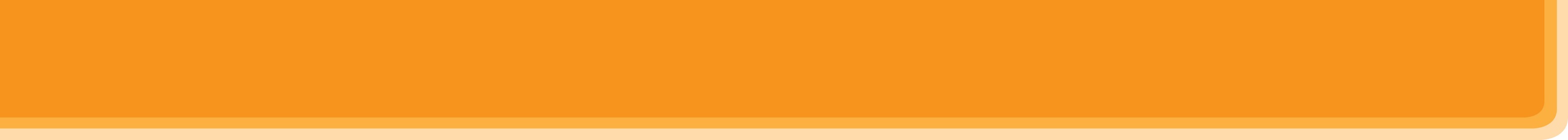 WARM-UP
DESCRIBE THE PICTURE
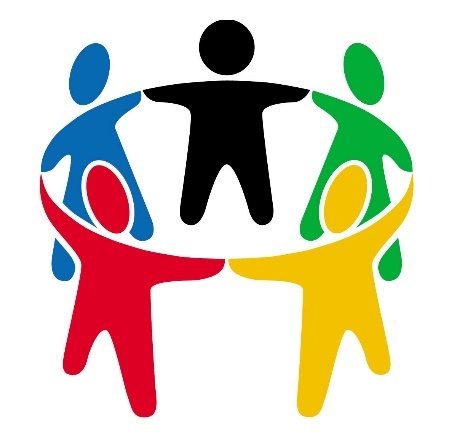 Community service
(work that people do without payment to help other people)
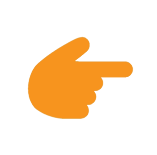 LESSON 1: GETTING STARTED
WARM-UP
Describe the picture.
Vocabulary
PRESENTATION
Aims of the stage:
to provide students with vocabulary
to help students well-prepared for the listening and reading tasks
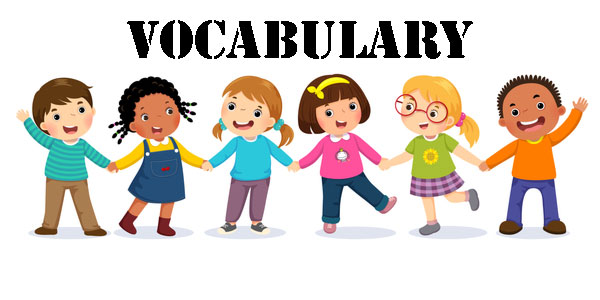 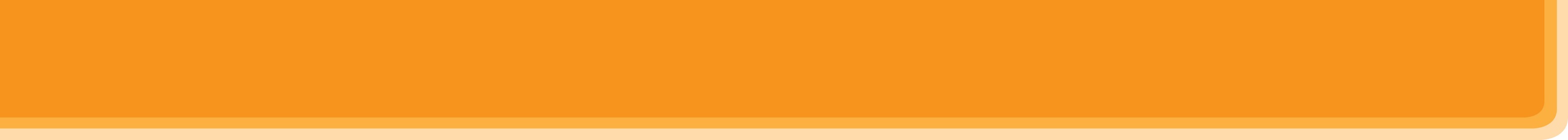 PRESENTATION
community activity (n.phr.)
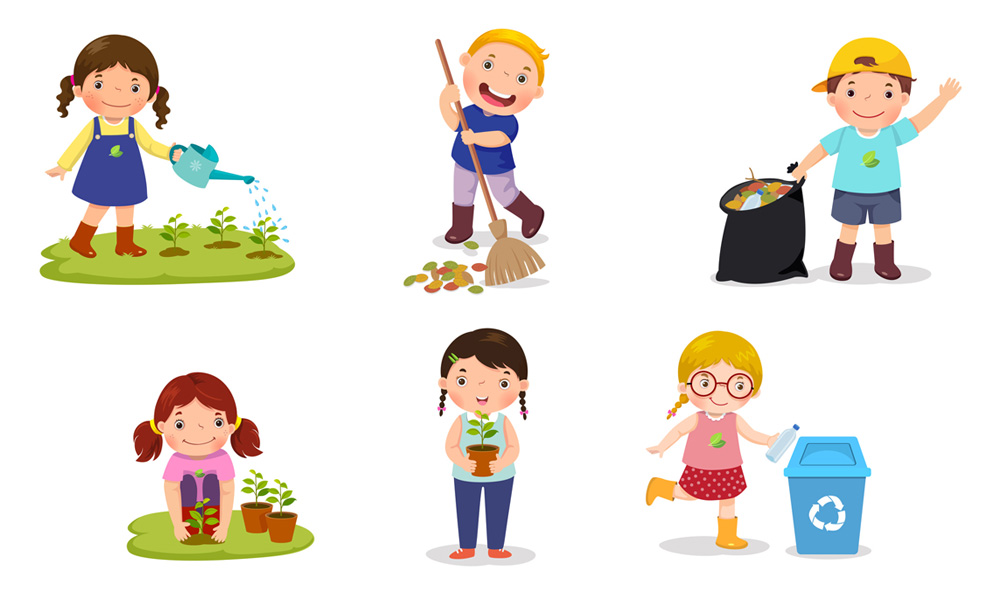 /kəˈmjuːnɪti ækˈtɪvɪti/
hoạt động cộng đồng
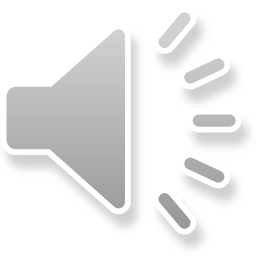 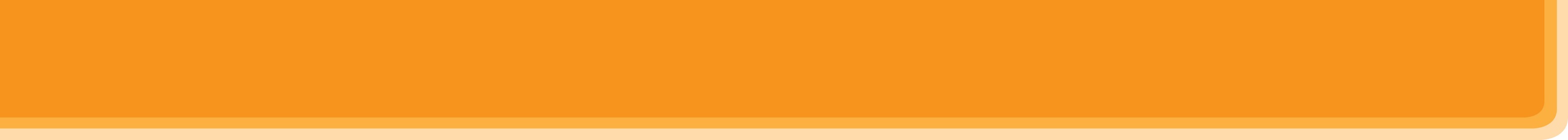 PRESENTATION
donate (v)
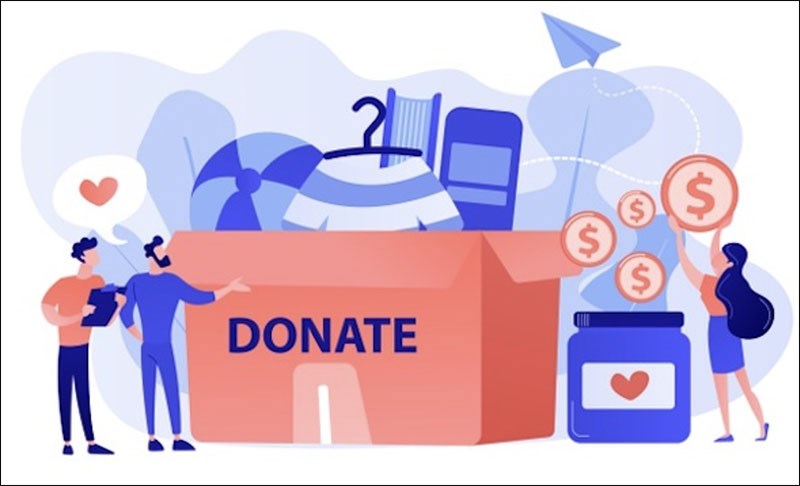 /dəʊˈneɪt/
quyên góp, ủng hộ
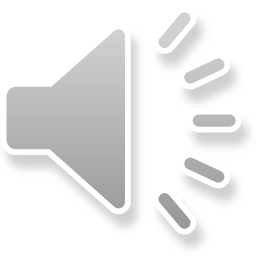 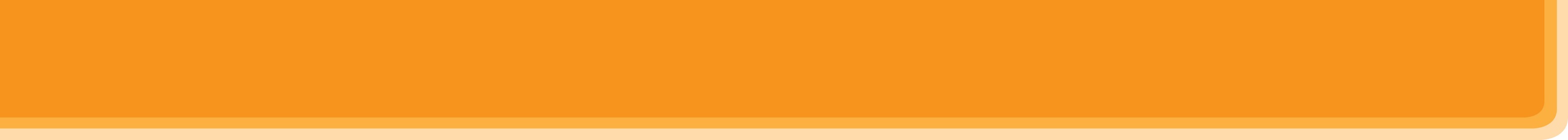 PRESENTATION
nursing home (n.phr.)
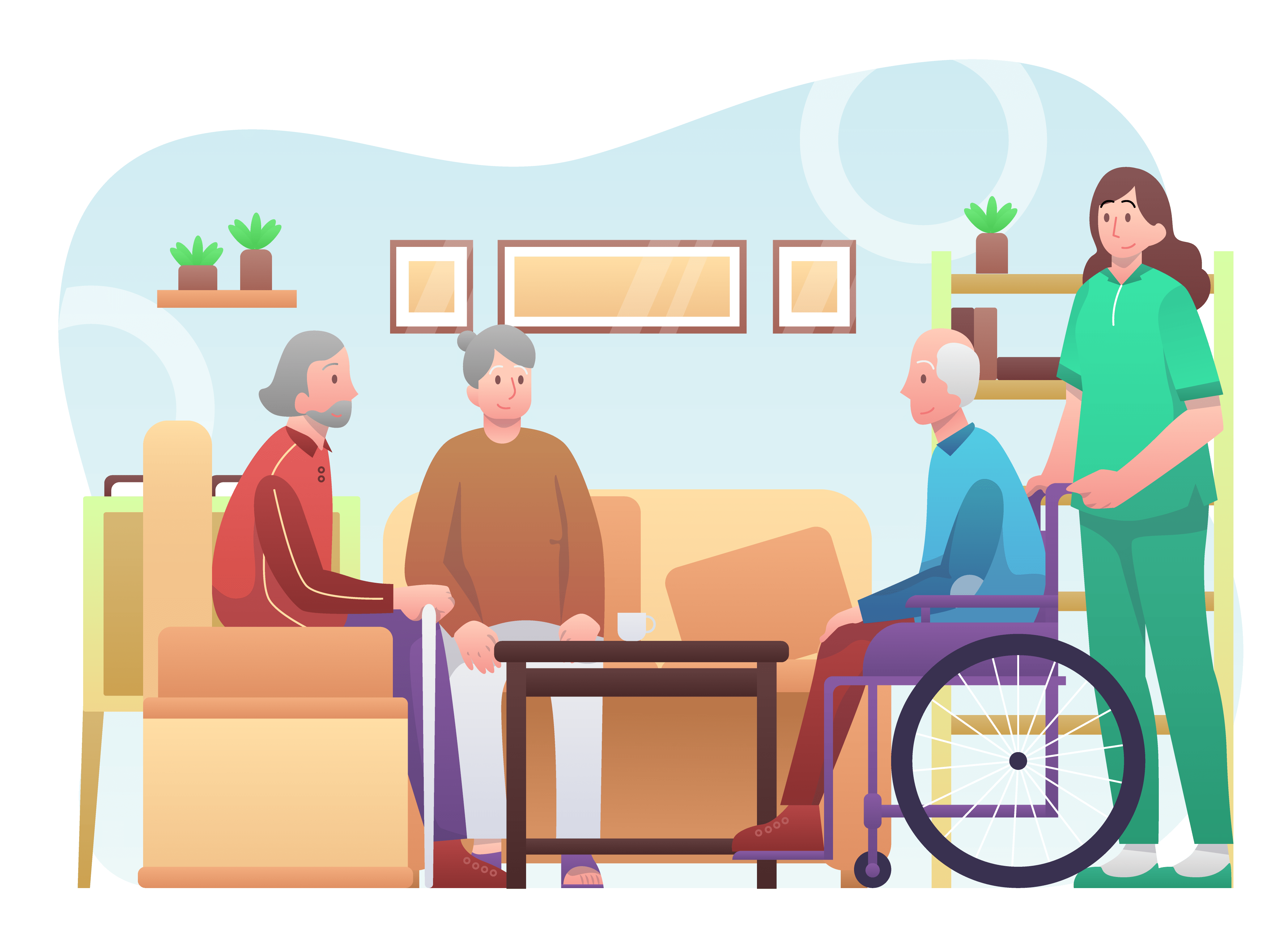 /ˈnɜːsɪŋ həʊm/
viện dưỡng lão
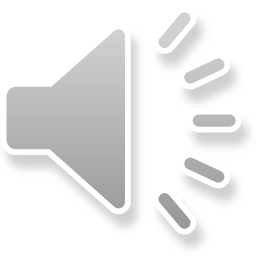 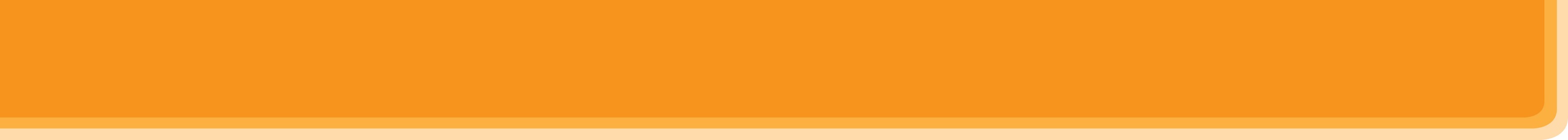 PRESENTATION
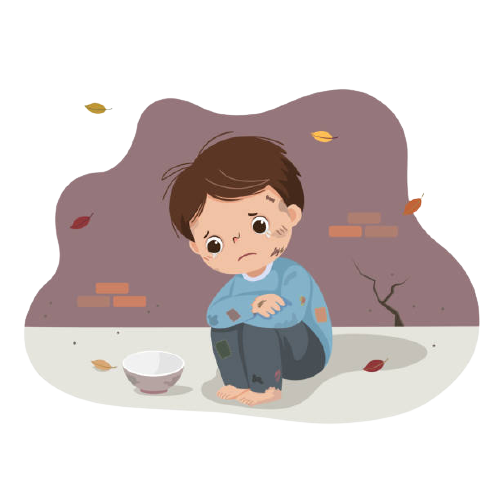 homeless (adj)
/ˈhəʊmləs/
vô gia cư
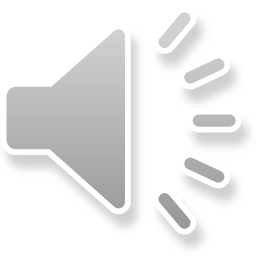 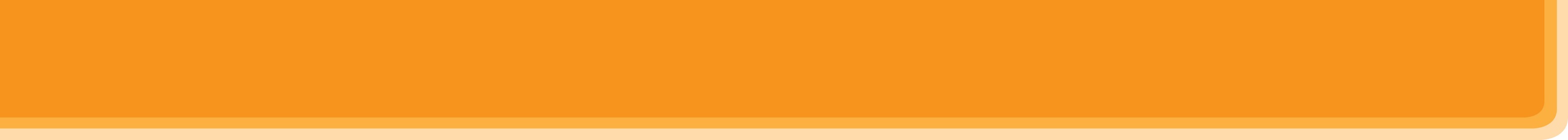 PRESENTATION
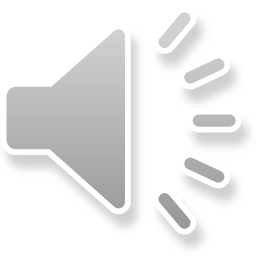 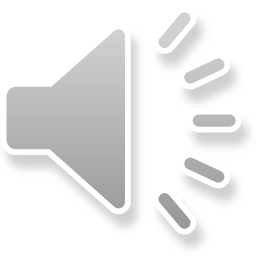 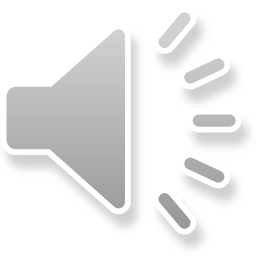 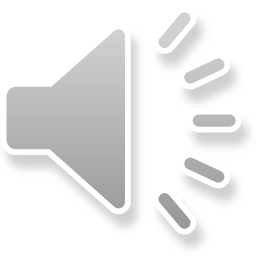 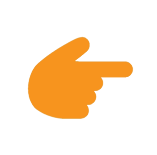 LESSON 1: GETTING STARTED
WARM-UP
Describe the picture.
Vocabulary
PRESENTATION
Task 1: Listen and read.
Task 2: Read the conversation again and tick the appropriate box.
Task 3: Complete the phrases under the pictures with the verbs below.
Task 4: Complete the sentences with the correct words or phrases below.
PRACTICE
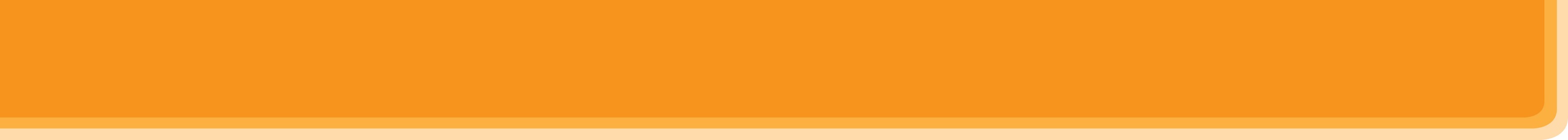 PRACTICE
1
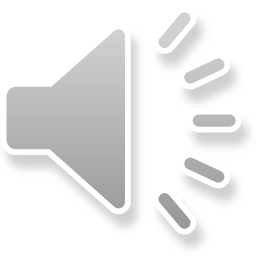 Listen and read.
Minh: Hi, Tom. Are you back in Ha Noi?Tom: Yes. I came back yesterday. Can we meet up this Sunday morning? I bought you a board game.Minh: Sure, I can’t wait! But our Green School Club will have some community activities on that morning.Tom: What activities does your club do?Minh: Well, we pick up litter around our school and plant vegetables in our school garden.Tom: School gardening? That’s fantastic!Minh: Yes. We donate the vegetables to a nursing home. Does your school have any activities like these?Tom: Yes. We donate books to homeless children. We also have English classes. Last summer, we taughtEnglish to 30 kids in the area.Minh: Sounds like great work!Tom: Thanks.Minh: ... So, let’s meet in the afternoon then.
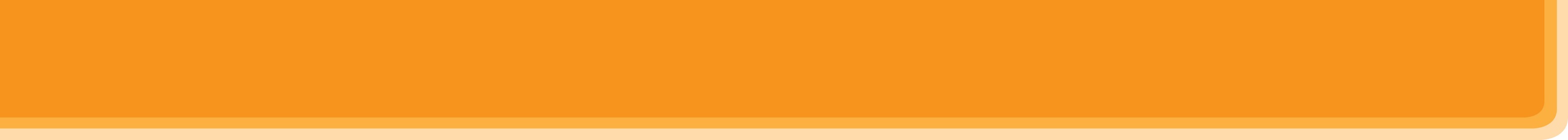 PRACTICE
2
Read the conversation again and tick the appropriate box.
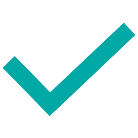 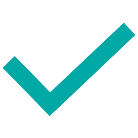 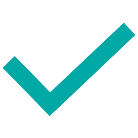 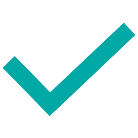 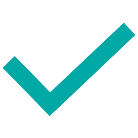 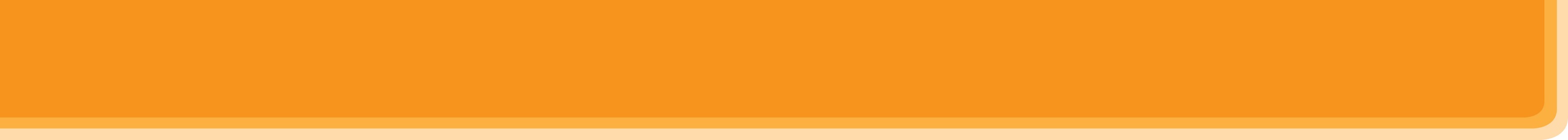 PRACTICE
3
Complete the phrases under the pictures with the verbs below.
pick up		clean		donate		recycle		help
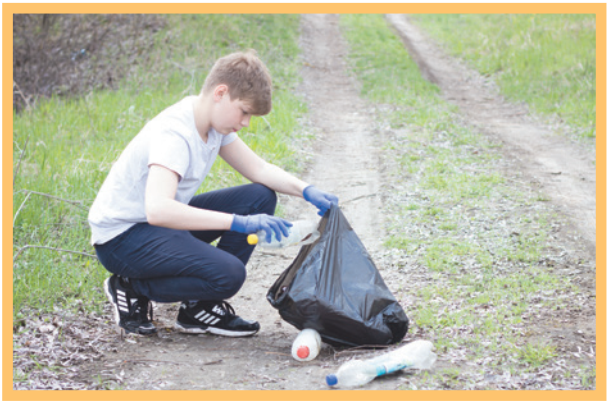 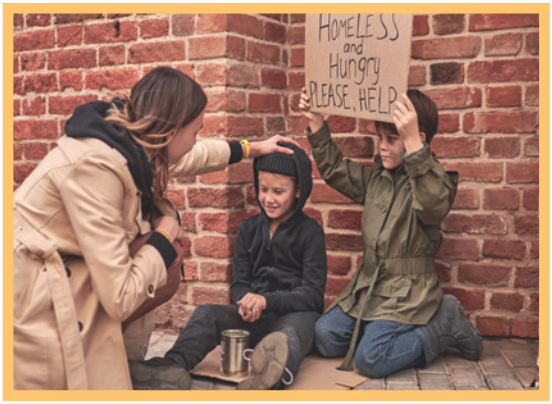 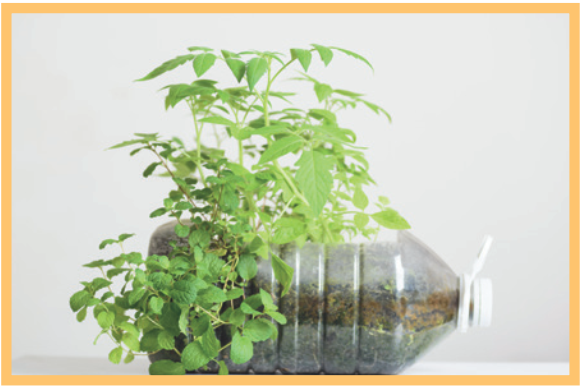 pick up
recycle
help
1. ________ litter
2. ______ homeless children
3. _______ plastic bottles
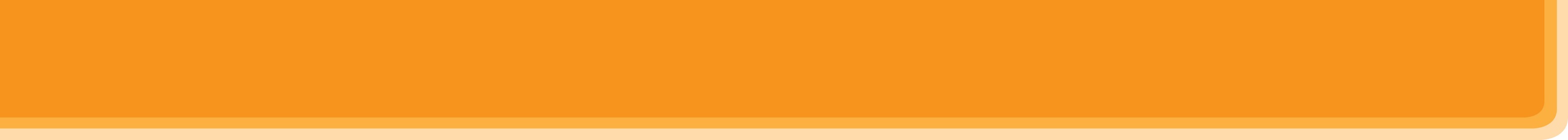 PRACTICE
3
Complete the phrases under the pictures with the verbs below.
pick up		clean		donate		recycle		help
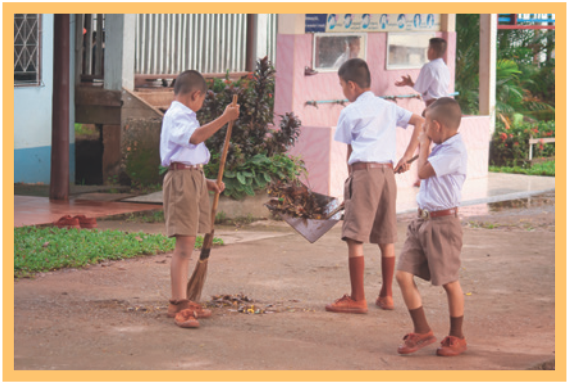 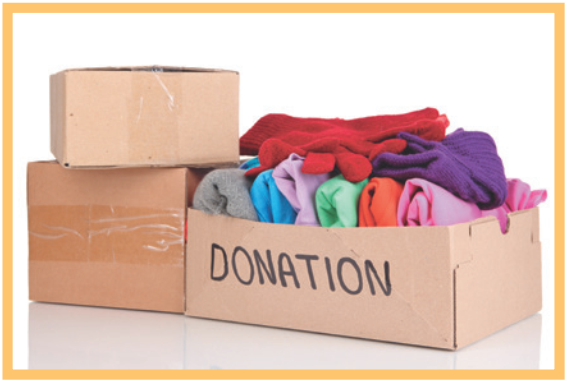 donate
clean
4. _________ clothes
5. ________ the playground
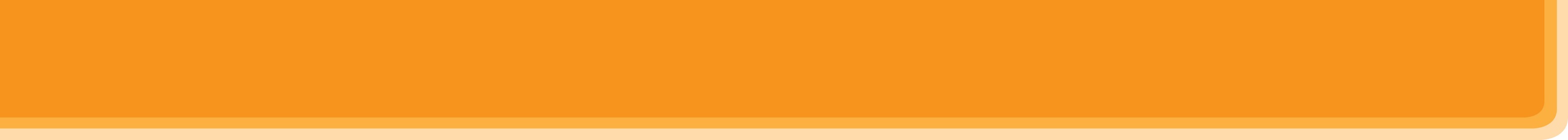 PRACTICE
4
Complete the sentences with the correct words or phrases below.
old people	homeless children	planted              litter	        taught
1. We collected clothes and gave them to _________________.2. Those students picked up all the __________ on the street.3. We helped ____________ in the nursing home last Sunday.4. The club members ________ maths to primary students during school holidays.5. We __________ a lot of trees in the park last summer.
homeless children
litter
old people
taught
planted
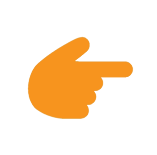 LESSON 1: GETTING STARTED
WARM-UP
Describe the picture.
Vocabulary
PRESENTATION
Task 1: Listen and read.
Task 2: Read the conversation again and tick the appropriate box.
Task 3: Complete the phrases under the pictures with the verbs below.
Task 4: Complete the sentences with the correct words or phrases below.
PRACTICE
PRODUCTION
Task 5: Vocabulary Ping-pong game
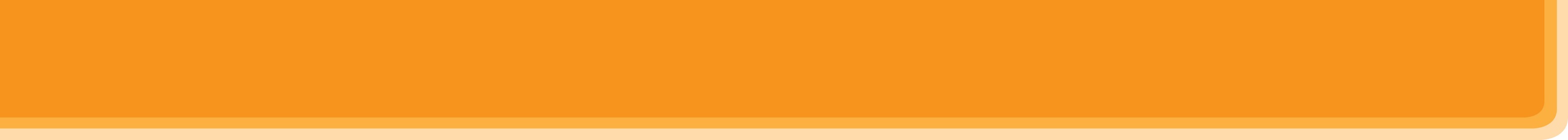 PRODUCTION
5
Game: Vocabulary Ping-pong
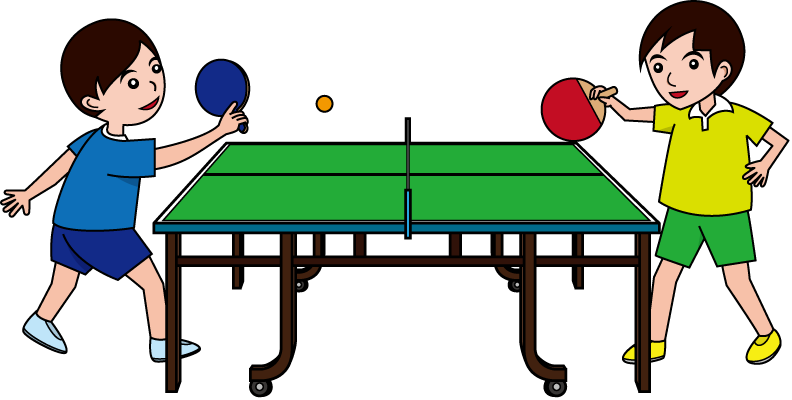 Work in two teams. 
Team A provides a cue word. 
Team B makes up a sentence with it.
Then switch roles.
Example:Team A: LitterTeam B: We often pick up litter in the park. TreesTeam A: We plant trees in our school every year. Book
 Team A: …
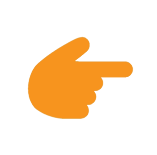 LESSON 1: GETTING STARTED
WARM-UP
Describe the picture.
Vocabulary
PRESENTATION
Task 1: Listen and read.
Task 2: Read the conversation again and tick the appropriate box.
Task 3: Complete the phrases under the pictures with the verbs below.
Task 4: Complete the sentences with the correct words or phrases below.
PRACTICE
PRODUCTION
Task 5: Vocabulary Ping-pong game
Wrap-up
Homework
CONSOLIDATION
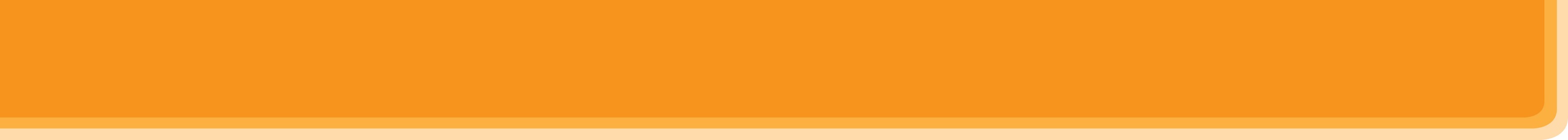 CONSOLIDATION
1
WRAP-UP
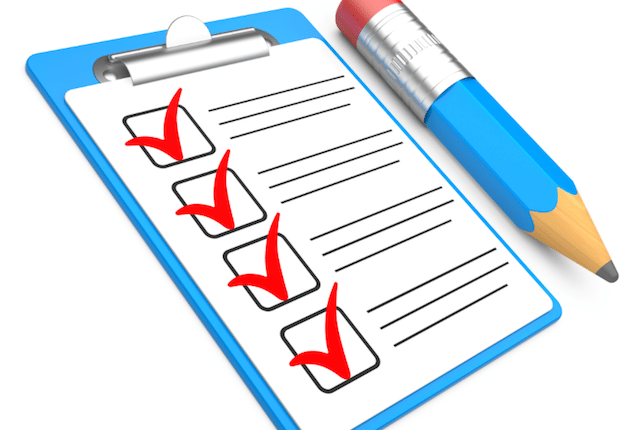 What have we learnt in this lesson?
identify the topic of the unit
use lexical items related to community activities
identify the language features that are covered in the unit
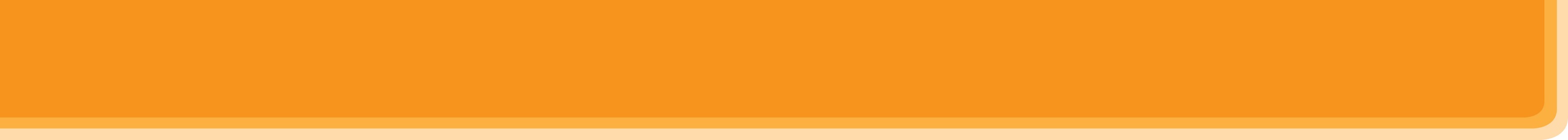 CONSOLIDATION
2
HOMEWORK
Think about community activities that students can do (at least 3 activities)
Prepare for the Project lesson
Website: sachmem.vn
Fanpage: facebook.com/sachmem.vn/